○○業（ＤＸ取組）
事業者：○○株式会社（所在地）
資本金：○○　業種：○○　従業員数：○○
クラウド
RPA
OCR
AI
ロボット
IoT
○○○
事業提案
スマホアプリ
事業名：○○○○○○事業
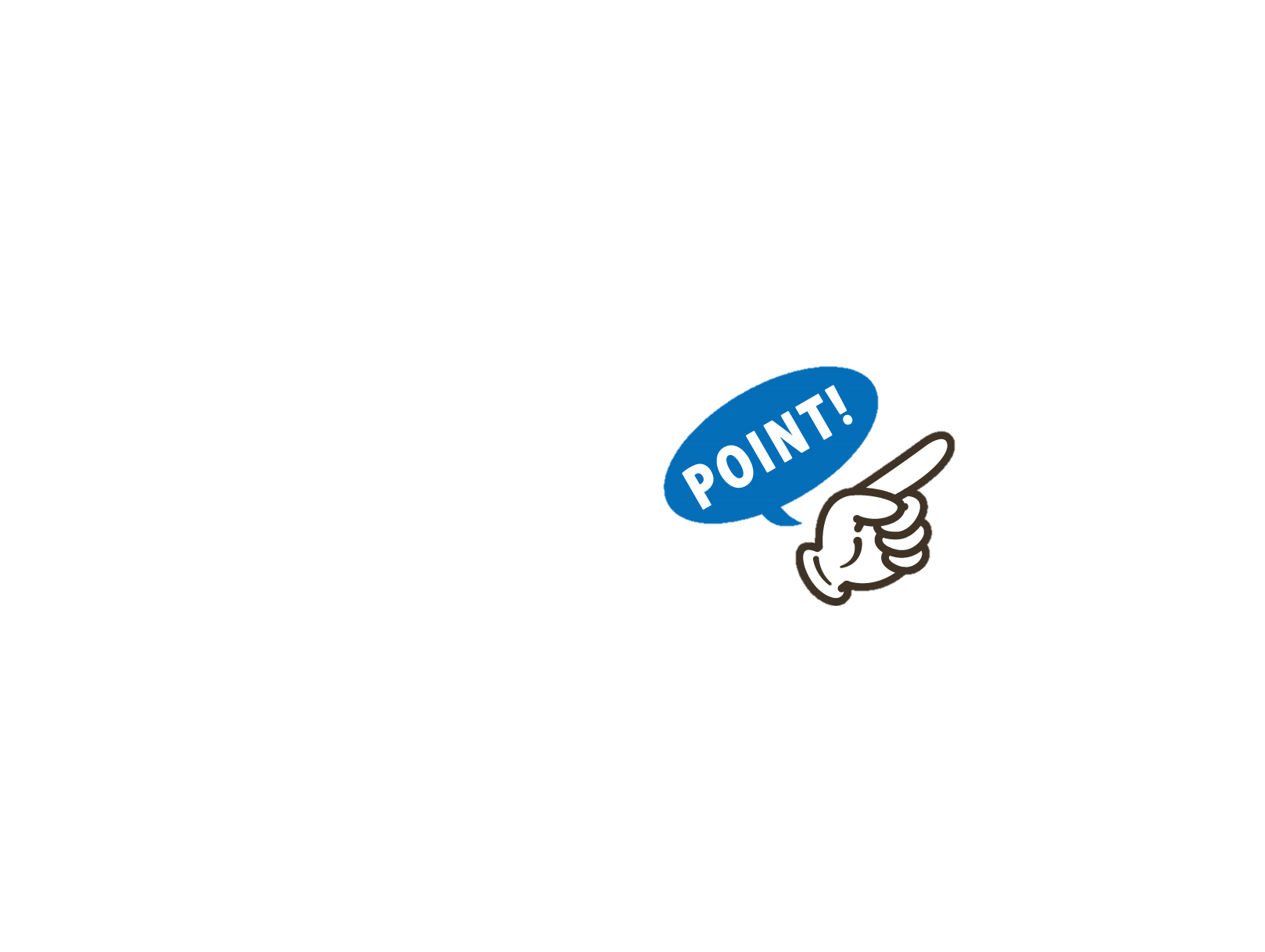 ○○○○
事業者：○○株式会社（所在地）
資本金：○○　業種：○○　従業員数：○○

【概　要】
・〇〇〇
・〇〇〇
【主な取組】
・〇〇
・〇〇
【事業の目標】
（定性目標）
・〇〇
（定量目標）
・(情報セキュリティ対策(SECURITY ACTION宣言)について)
・(労働生産性について)
取組概要が分かる事業スキームを記載
【効果（成果）】
・効果①～～
・効果②～～

【今後の課題】
・○○
・○○
事業採択後に事業に取り組んでいただき、その効果等を記載いただきます。
【取組を行う背景】
・○○
・

【本事業終了後の展開・展望（今後３ヶ年程度の後年度負担　等）】
・
・